LCA Modelling with SimaPro Online Platform
Preparing for your course
Thank you for choosing the SimaPro online platform for teaching LCA.

We put this document together to help you prepare for your course. 

This way you should have a better idea of what to expect and ensure a smooth start for your students!
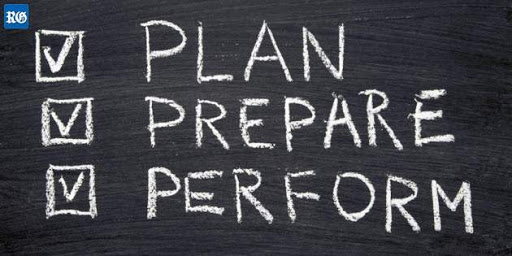 [Speaker Notes: How often to touch base?]
Checklist | Lecturer
Things to consider:
Learning objectives and which modules will be needed to fulfill this objective.  For example:
Full LCA  Use 
Comparison of products  Use

Individual and/or group work?
How many students in the course?
Which data libraries do you need?
Which impact assessment methods do you need?
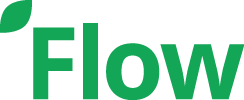 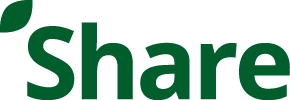 Checklist | Lecturer
Also good to check the technical side of things:
Your company is created on platform with a sufficient number of users
You have ‘Company Admin’ role under ‘User settings’
Students are added to your company (see instructions on next slide)
Creating student accounts (1/2)
If you want to have a training or start with many users on the platform you can use the bulk upload feature. This allow you to create multiple users and assign them the necessary access rights in one go. To do that:

DOWNLOAD  the Excel file with the structure seen in the table:  










Fill in the file with:
Names and email addresses of the users you want to create. The email address will become the login username.
Modules (Collect, Flow and/or Share) which you want them to have access to. For all the modules a 1 means that they will have an expert access to this module and will be able to see and edit all the unhidden/unlocked projects in the company and the module (Flow, Share, Collect) you assign them to. For example if you want checkB to create Flow model and create scenarios in Share, then fill in 0 for Collect and 1 for Flow and 1 for Share.
Creating student accounts (2/2)
An end date for each user. The start date will be the upload date, this will also be when they can start logging in.
Remove, should be left with zero. If this is 1 the user will be removed from the company or not created in the first place.

Login to apps.simapro.com/ 
Go to Flow, Click Add new project or open an existing project. The upload does not affect any existing projects.
Upload the file you created by dropping your file or click Import and browse.  Note! The file should remain in .xlsx format.
The users will be created and a report will be generated confirming the user creation. From now on the users can log in themselves. 
Some things to keep in mind:
The users you created have to request a new password the first time they want to login.
The email address used in the excel file will be their username and the reset password email will be sent to this address.
If a user already exists they will not be added and the role will not be edited.
Checklist | Student
Before the course starts, check that you:
Can login and access https://apps.simapro.com (you will be required to request a new password)
Have the correct permissions and access to modules (for example, only Flow or also Share)
Resources & Support
Lecturer/ Professor can contact SimaPro Support at:
support@simapro.com
+31-33-4504010

Step-by-step tutorials:
Flow Tutorial
SimaPro 9 tutorial
Introduction to LCA

Quick-start guides:
Getting started with Flow 
Getting started with Share
Getting started with Collect (if relevant)

In-tool help
	Platform offers tours which will start when you enter the 
	spaces. Or click on 

Many more other resources at support.simapro.com!
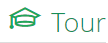 [Speaker Notes: NOTE: some materials may contain some outdated screenshots as we recently changed the SimaPro branding – we are in the process of updating all materials]
Quick start guide
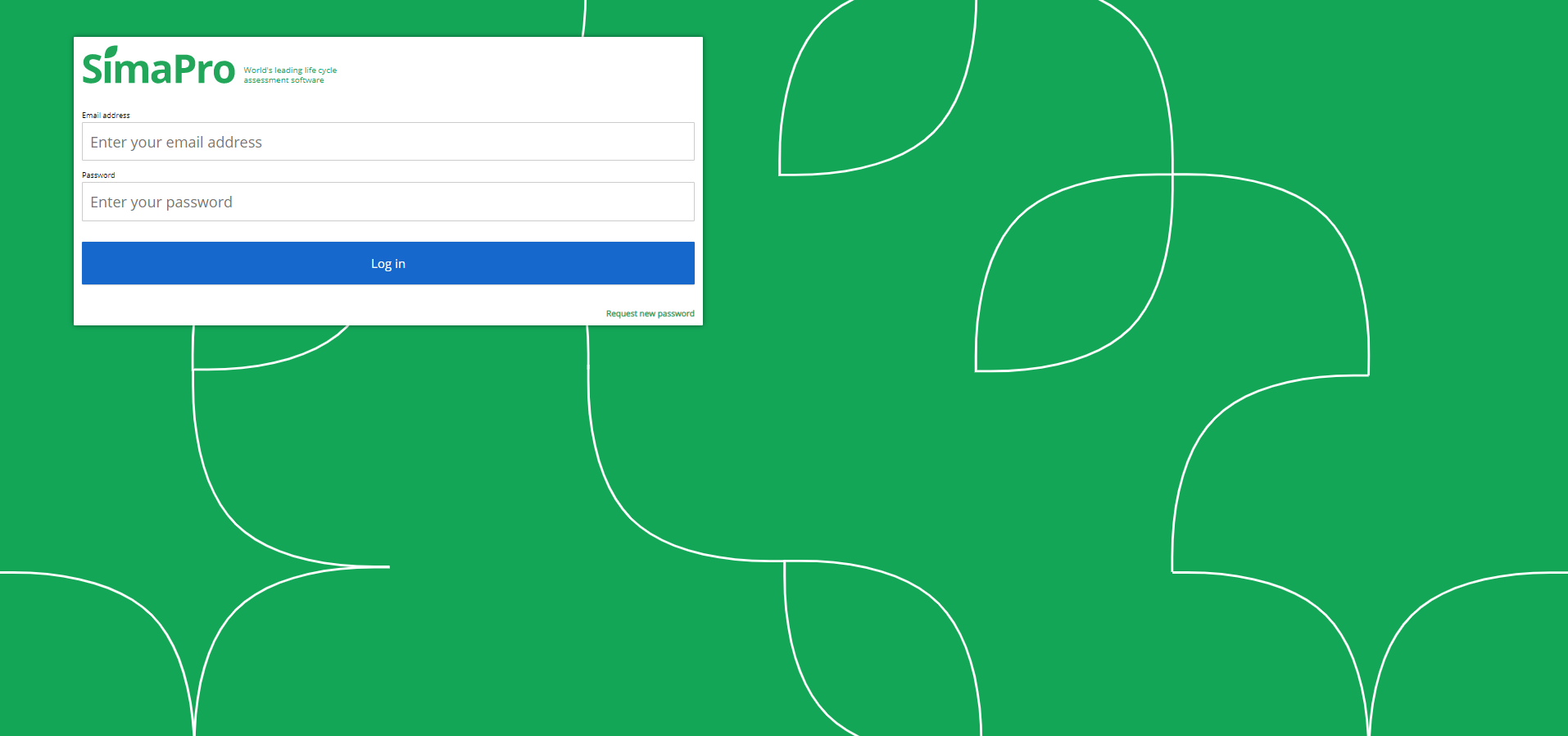 [Speaker Notes: Login at https://apps.simapro.com]
Start by creating a Flow project
Go to https://apps.simapro.com/ to create a new project
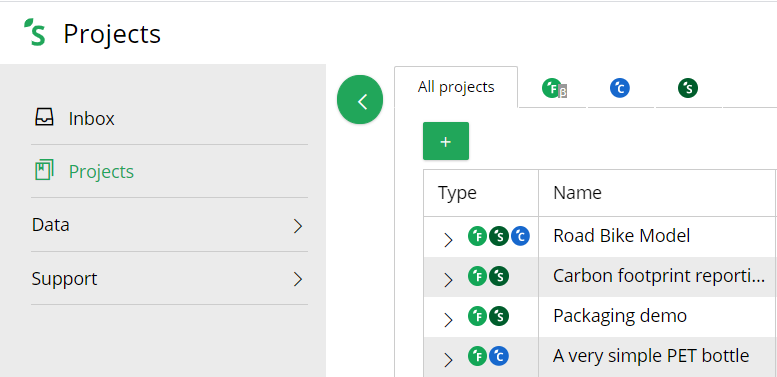 Start by creating a Flow project
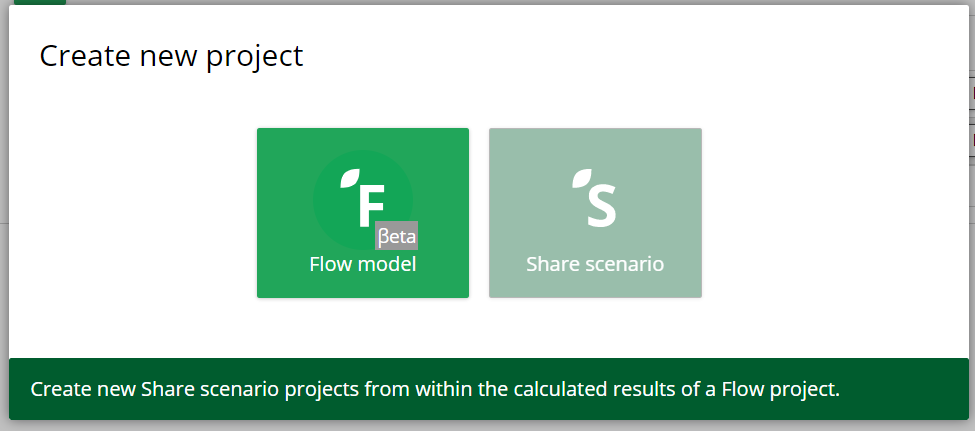 Select FlowEnter project details and select the libraries you want to use.
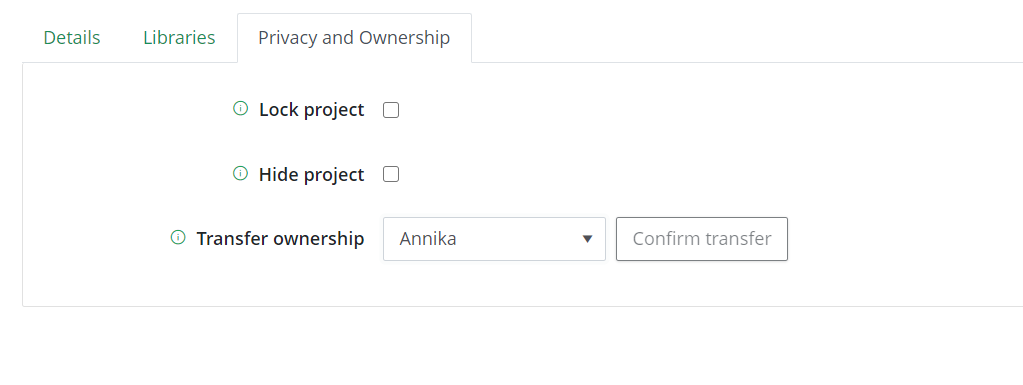 Under ‘Privacy and Ownership’ select ‘Lock project’
[Speaker Notes: Lock project: project is visible to other students, lecturers but cannot be edited
Hide project: project is hidden from all other students, lecturers
Ownership can also be transferred from one student to another]
Flow enables two ways of modelling
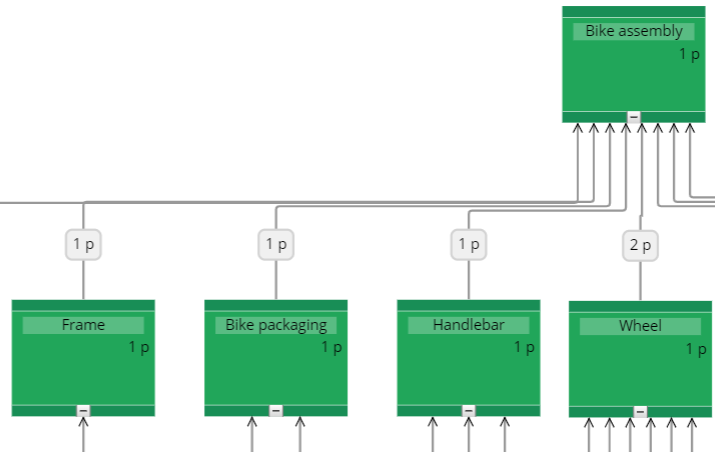 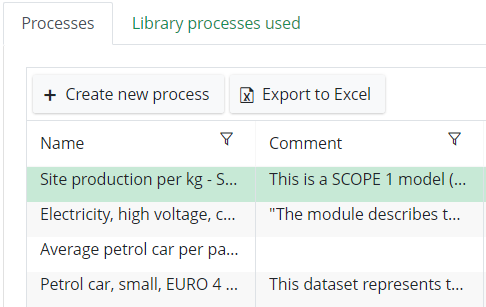 Manage processesIdeal for detailed modelling and linking to reference data

Ability to add library processes
Ability to add inputs/outputs/substances 
Link to Collect surveys (if relevant)
Canvas Set up your basic model in seconds, even before you have your LCI data
Visual modelling
Ability to add inputs
[Speaker Notes: You start ‘sketching’ using the Canvas and then fill in the library data using the Processes]
In the canvas you can start creating a network
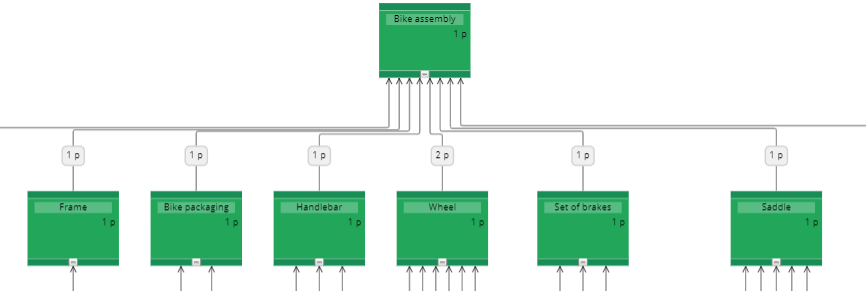 Amounts and quantities can be specified later
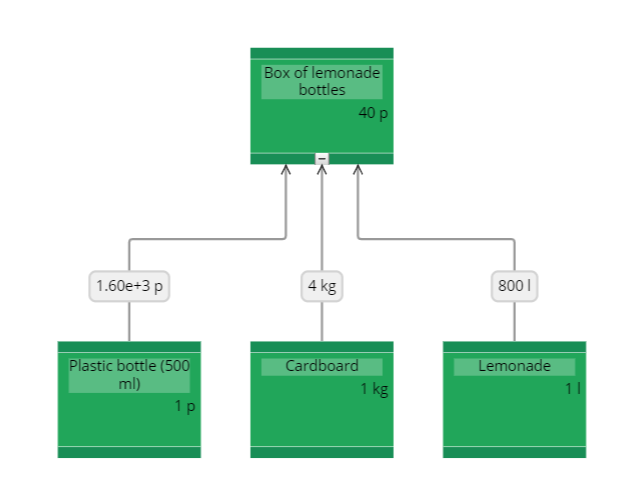 The canvas displays nodes         and flows
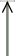 A process produces a certain amount of an output product. Together they form a node 
You can refer to either one of these when naming your node
Inputs required by this node are displayed as flows
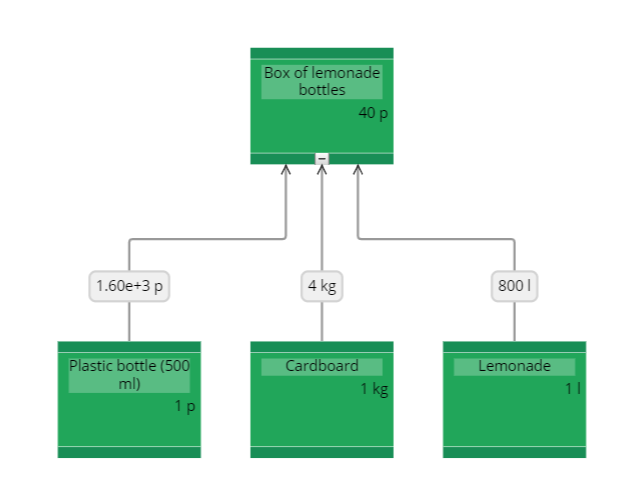 “To produce 40 boxes of lemonade, 
we need 4 kg cardboard, 
800 litres of lemonade
and 1600 plastic bottles”
Detailed modelling
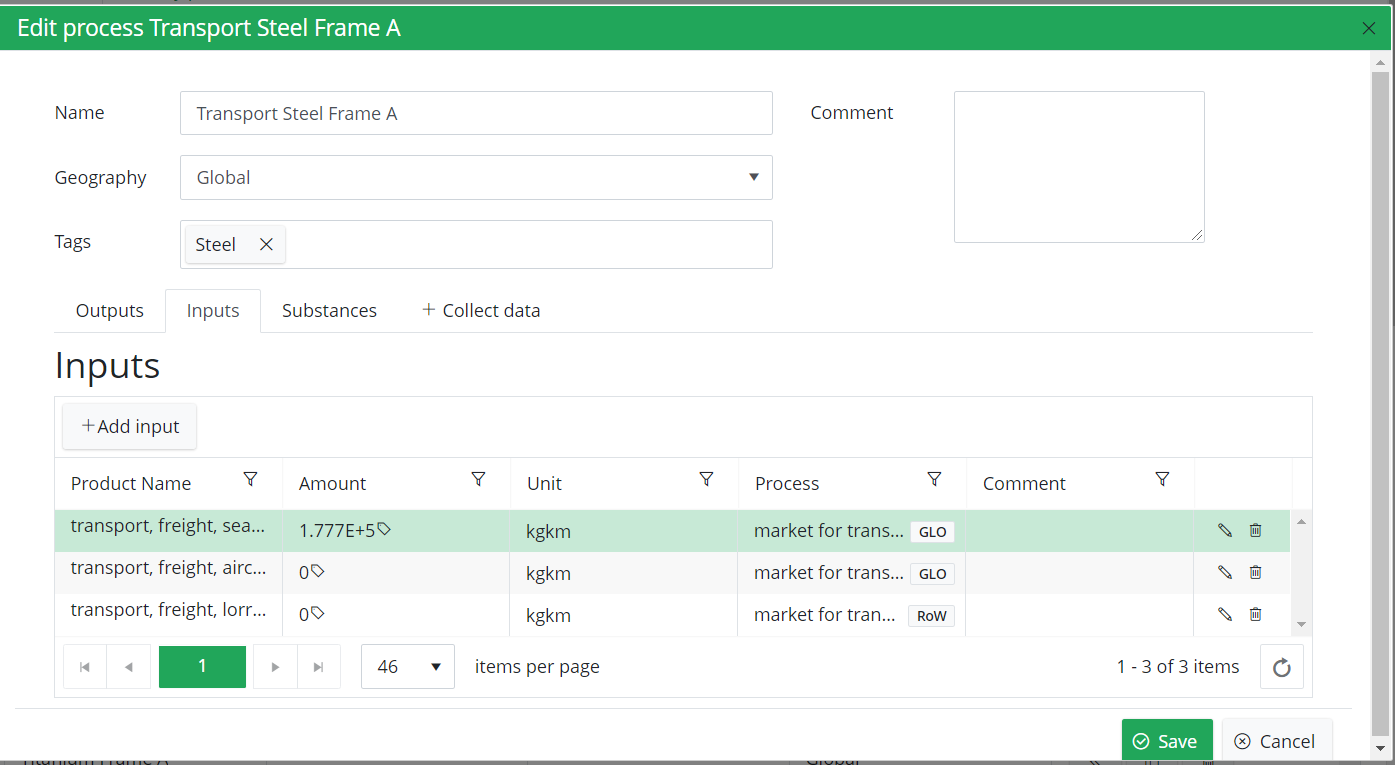 Each process must have at least 1 output flow
Under inputs, you can add processes from other libraries like ecoinvent
Under substances you can add intervention flows to and from nature
[Speaker Notes: REPLACE WITH PROCESS RECORD]
Parameters
Enter a parameter name or calculated expression in any amount field in Flow
Known parameters will automatically be recognized
New parameters will automatically be created with a value of 1
Parameters can be edited (or also created) from the parameters screen 







The parameters screen also has a handy “Used by” button for checking where the parameters are used in your model
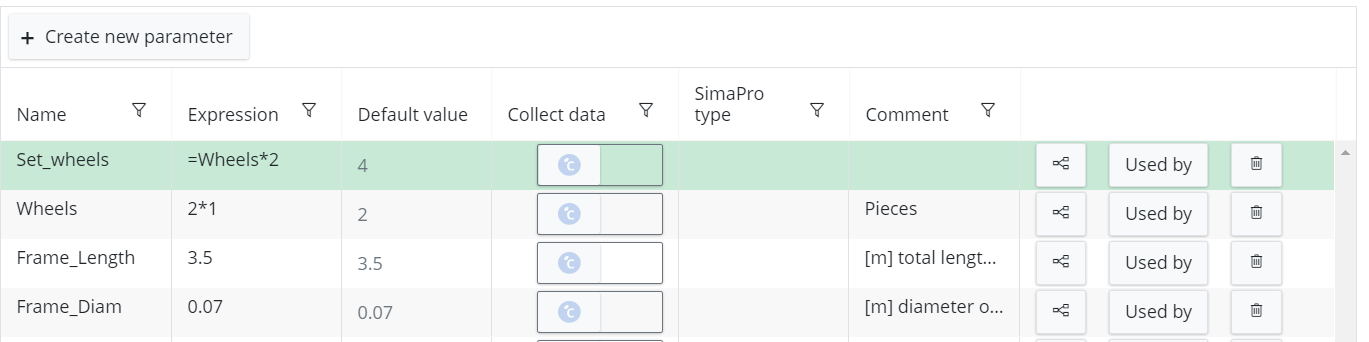 Calculating impacts
Select a process, impact assessment method and calculate
Use Analysis groups to change how the results are displayed (for example – by production stage instead of by component)
Can only save 1 default calculation setup
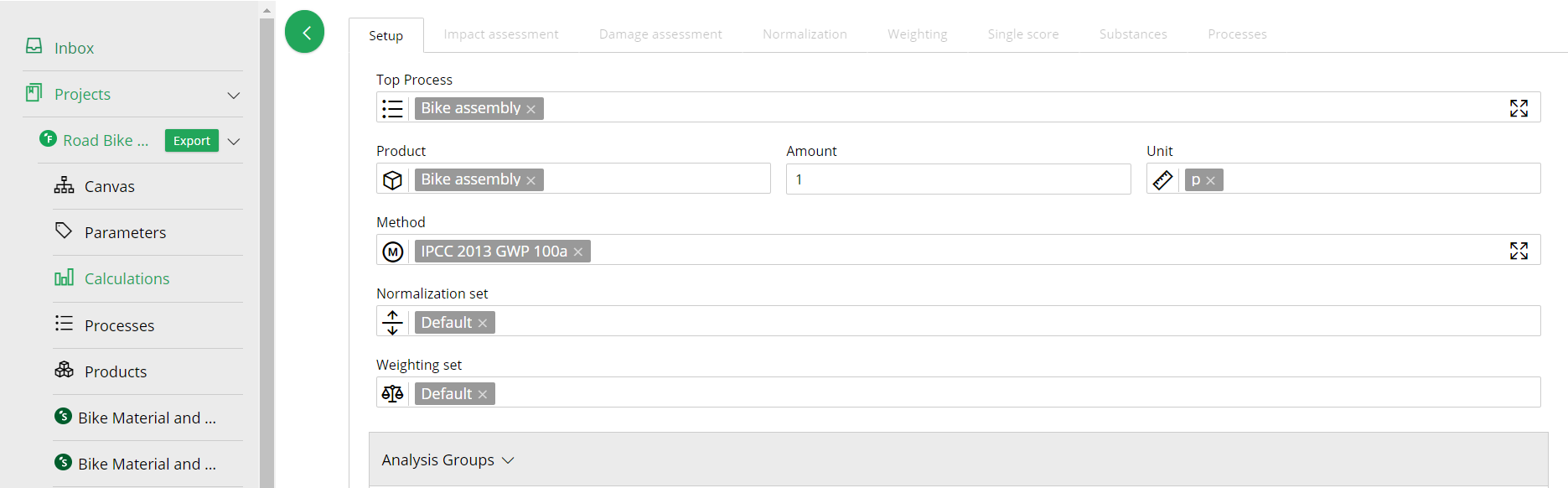 Impact Assessment
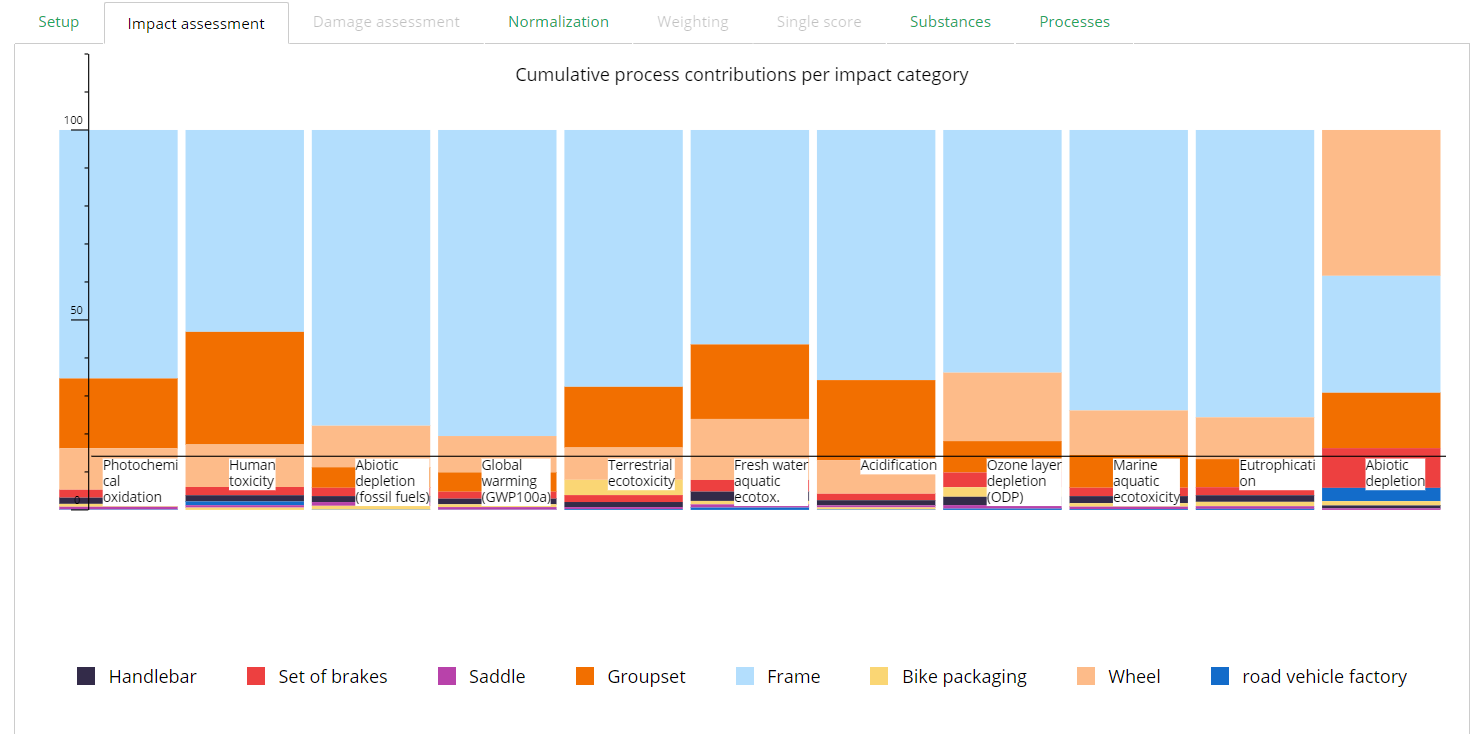 [Speaker Notes: Example – available impact assessment options depends on choice of method]
After calculating – go back to canvas for Sankey
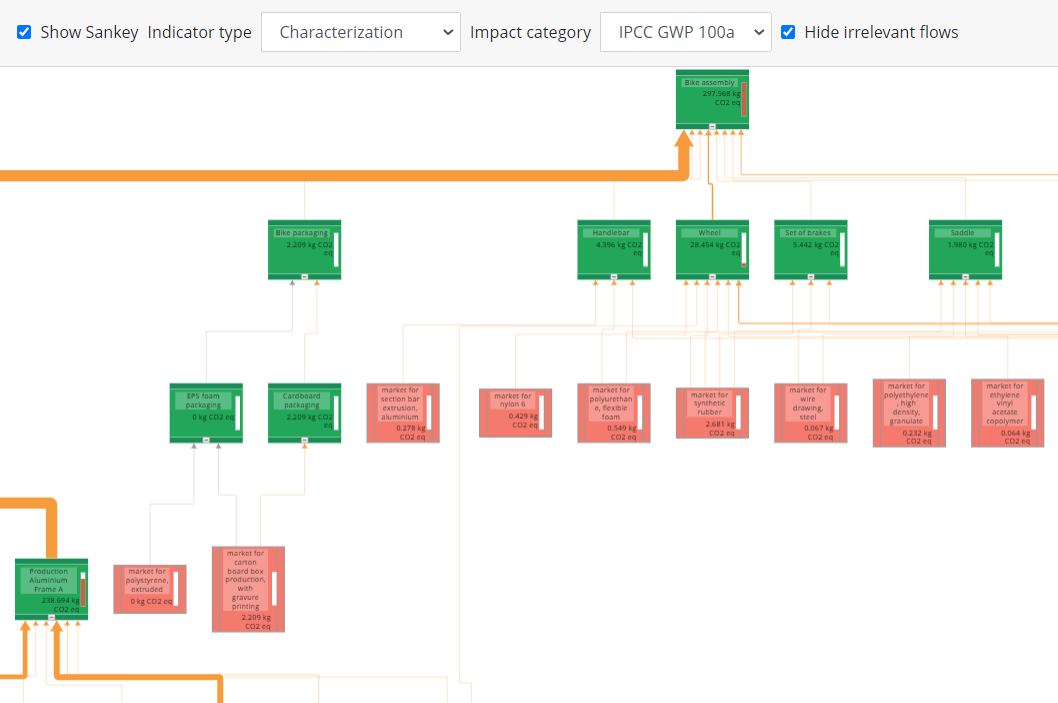 Powerful visualization of how impacts propagate through the system
Time for you to use the platform!